المحاصرة السادسة  نظريات التعلم طلبة قسم التربية الفنية ماجستير طرائق تدريس التربية الفنية للعام الدراسي 2021-2022
 نظرية المجال كيري ليفين ،والنظرية النمائية المعرفية جان بياجية
اعداد 
الدكتور عطيه الدليمي
نظرية المجال (كيرت ليفين) 
لقد أثرت العلوم الطبيعية كثيرا في مسار العلوم الحديثة كعلم النفس، ويعد مفهوم المجال هو واحد من المفاهيم التي ظهرت في علم الطبيعة وكان له تأثيره في الفكر السيكولوجي الحديث، وأولى تلك التأثيرات لنظرية المجال في علم النفس ظهور الحركة المعروفة بأسم علم النفس الجشتالتي( والتي بدأها ثالثة من علماء النفس الألمان هم ) فريتمر، كوهلر، كوفكا. والفكرة الأساسية التي تقوم عليها النظرية الجشتالتية إن الطريقة التي يتم بها إدراك موضوع ما يحددها السياق أو الصياغة الكلية التي يوجد فيها الموضوع، وليست الخصائص الثابتة لهذه المكونات الفردية هي التي تحدد الإدراك
لم تكن نظرية المجال بالنسبة لليفين مدرسة جديدة في علم النفس لها مضمونها المحدد، بل اعتبرها مجموعة من المفهومات يستطيع المرء بها تمثيل الواقع السيكولوجي، ويجب ان تكون تلك المفاهيم من الاتساع بحيث يمكن تطبيقها على جميع أشكال السلوك. لذا فقد طبق ليفين نظرية المجال على ظواهر سيكولوجية واجتماعية شديدة التباين بما في ذلك سلوك الطفل الرضيع، الم ارهقه، الضعف العقلي، مشكلات جماعات الأقليات، فروق الطابع القومي، ديناميات الجماعة ...الخ. وحاول معالجة بعض المشاكل التي تواجه الإنسان من خلال نمط من البحوث أطلق عليها اسم ( بحث- الفعل) وهدفه تغيير الظروف الاجتماعية.
خلفية النظرية:
 النظرية المجالية مأخوذة عن علم الفيزياء، وهذا المفهوم (المجال) بدأ مع ظهور مدرسة الجشتالت، ورغم انتمائه لمدرسة الجشتالت في بداية حياته العلمية إلا أن نظريته تختلف عن نظرية الجشتالت، حيث ليفين يركز على (الحاجات -  الإرادة الشخصية - العوامل الاجتماعية) في الوقت الذي تركز فيه الجشتالت على الادراك، التعلم، التكوينات الفسيولوجية في شرح ً، الإنسان ويعتبر توجه ليفين في علم النفس توجها اجتماعيا بل قال صراحة أن علم النفس هو ً علم اجتماعي، وركز في عمله هو وأتباعه على دراسة السلوك كدالة للموقف الفيزيقي والاجتماعي. وتؤكد (نظرية المجال)التي نادى بها (ليفين) أن السلوك هو وظيفة المجال الذي يوجد في وقت حدوث السلوك، ونتيجة لقوى دينامية محركة ويبدأ التحليل بالموقف ككل ومن الموقف الكلي تتمايز الأجزاء المكونة.
السمات الأساسية لنظرية المجال:
 1 -السلوك وظيفة المجال الذي يوجد في الوقت الذي يحدث فيه السلوك .
 2-يبدأ التحليل بالموقف الكلي، ومن الموقف تتمايز الأجزاء المكونه له. 
3-من الممكن تمثيل (الشخص الفعلي- العياني) و (الموقف الفعلي- العياني) رياضيا ً والتي تدرك على انها مترابطة يعتمد بعضها.
 ويعرف المجال بأنه :( جميع الوقائع الموجودة معا على البعض الأخر.)
مزايا التمثيل الرياضي كما يراها ليفين: 
1-التمثيل الرياضي يقتضي صياغة دقيقة على حين يتزايد احتمال عدم الدقة والإبهام في التعريفات اللفظية.
 2 -يمكن استخدام التمثيل الرياضي في إبراز المعلومات الهامة، باستخدامه في عمليات رياضية مختلفة ( التماس أطوال المجهولات – كتابة المعادلات المنطقية التي تربط بين مختلف المفهومات- صياغة العلاقة الوظيفية). في حين إن الكلمات تقود إلى المزيد من الكلمات.
 3 -الرياضيات التي يستخدمها ليفين ذات طبيعة غير مترية، تصف في جوهرها العلاقات والاتصالات القائمة بين المجالات المكانية دون مراعاة الحجم والشكل.
4 - بناء الشخص: 
اولا :الاشخصية 
في تعريفنا "الشخص" كمفهوم بنائي يجب تمثيله ككيان منفصل عن كل ماهو موجود في العالم، يمكن ان يحدث هذا الفصل بواسطة الكلمات كما يفعل ( تعريف قاموس وبستر) فالشخص هو: (( كائن انساني – فرد )) . كما يمكن أن يحدث الفصل بواسطة التمثيل المكاني هذا التمثيل يكون قابل للمعالجة الرياضية، في حين لا يمكن ذلك في التعريفات اللفظية لذا ً يفضل ليفين تعريف مفهوماته البنائية بواسطة العلاقات المكانية فيضفي على مفهوماته طابعا رياضيا .
ان الفصل بين الشخص وبقية العالم يتم برسم شكل مغلق بغض النظر عن نوعية ذلك الشكل كأن يكون دائرة – مثلث- مربع- وحتى شكل غير منتظم. المهم أن يكون لذلك الشكل حدود مغلقة.


         لا – ش                   الشخص          لا - ش
الشخص (ش)
وفي ضوء الرسم أعلاه فان كل ما يوجد داخل الحدود هو ( الشخص)، وكل ما هو خارج الحدود ً هو ( لا- ش). إن السمة الهامة الوحيدة في الشكل اعلاه هي انه يصور لنا منطقة محددة تماما داخل منطقة أكبر منها. بهذا التصور الذهني نتوصل إلى ان هناك خاصيتين للشخص:
خاصية التمايز أو التفاضل Differentiation  (فصله عن بقية العالم برسم حدود مستمرة) 
ب- خاصية عالقة الجزء بالكل وهي وصفه داخل منطقة أكبر. ً في نفس الوقت داخل ) باختصار يمكن تمثيل الشخص بوصفه منفصلا عن كل أكبر، ومندمجا هذا الكل(

 لا – سيكولوجي                                  لا - سيكولوجي

اذن تمثل المنطقة بين محيطي الشكلين البيئة النفسية ويرمز لها (ب) ، وتسمى المنطقة الكلية داخل الشكل البيضوي بحيز الحياة (ش+ب = حيز الحياة) والفراغ الموجود خارج الشكل البيضوي يمثل الجوانب غير السيكولوجية في العالم وتسمى بالعالم الفيزيقي.
ب                        ب
ش
ثالثا- حيز الحياة life The space : 
ثالث المفاهيم البنائية في نظرية ليفين مفهوم ) حيز الحياة( الذي يمثل الواقع السيكولوجي بأسره، وهو يحتوي على مجموع الوقائع الممكنة والقادرة على تحديد سلوك الفرد. من خلال حيز الحياة نستطيع أن نفهم السلوك العياني لكائن انساني ما في بيئة سيكولوجية معينة في وقت معين، فالسلوك هو وظيفة حيز الحياة: س = و )ح(   فالسلوك هو مجموعة الوقائع السيكولوجية الموجودة في حيز الحياة في لحظة محددة. الغلاف الغريب


الغلاف الغريب
حيز الحياة life The space
ان الوقائع الموجودة في المنطقة خارج حدود حيز الحياة والمتاخمة له، وهي المنطقة التي ً يطلق عليها ليفين أسم (الغلاف الغريب) hall Foreign  في البيئة تستطيع أن تحدث تأثي ارً فعليا النفسية، فالوقائع غير النفسية تغيير في الوقائع النفسية وقد أطلق ليفين اصطلاح ( الإيكولوجيا السيكولوجية ) على دراسة الغلاف الغريب أي (الدراسة النفسية للبيئة). ولكي تحدث وقائع البيئة النفسية تغيرات في العالم المادي فثمة اتصال قائم بين الجانبين، كذلك يقال أن الحدود الفاصلة بين حيز الحياة والعالم الخارجي تتسم بالنفاذية، فالحدود تشبه الغشاء النفاذ. ويجب ان نلاحظ أن العالم الخارجي لا يستطيع الاتصال مباشرة بالشخص، كما أن (ش) لا يستطيع الاتصال مباشرة بالعالم الخارجي ، اذ لابد أن توجد الواقعة في البيئة النفسية قبل أن تؤثر في الشخص أو تتأثر به. كما ان الحدود الفاصلة بين ( ش) و( ب) هي الأخرى قابلة للنفاذ. أي أن وقائع البيئة يمكن أن تؤثر في الشخص كما أن الوقائع الشخصية يمكن أن تؤثر في البيئة
لذا نجد ان نظرية المجال تحاول التأكيد على فهم الموقف النفسي العياني الراهن بوصفه وتفسيره بدال من أن يحاول أن يتنبأ بالكيفية التي سيكون عليها سلوك شخص ما في المستقبل. ( فرويد أكد على الماضي- يونج اكد على المستقبل- ليفين اكد على الحاضر) 
البيئة المتفاضله : 
ان البيئة المتجانسة أو غير المتفاضلة هي تلك التي يتساوى فيها تأثير جميع الوقائع على الشخص، ويكون للشخص في مثل هذه البيئة حرية كاملة في الحركة طالما ليست هناك حواجز تعوقه.
 الاتصال بين المناطق : 
الشخص المتفاضل تحيط به بيئة متفاضله تمثل حيز الحياة، ويتم هذا التفاضل عن طريق رسم خطوط تعمل كحدود بين المناطق، والقابلية للنفاذ هي احدى خصائص الحدود وبهذا يتكون المجال الحيوي من شبكة من النظم التي يتبادل فيما بينها الاتصال.
س/ مالذي نعنيه عندما نقول أن المناطق متصلة؟ 
1 -افترض ليفين ان كال من المناطق الجزئية للبيئة تحتوي على واقعة واحدة لا تظهر في أكثر من منطقة في ذات الوقت. 
-الواقعة Fact لدى ليفين ال تشير إلى الأشياء التي يمكن ملاحظتها مباشرة فقط، بل ً تشير إلى الأشياء التي لا يمكن ملاحظتها مباشرة، وانما يمكن استنتاجها من شيء اخر يمكن ملاحظته، فالواقعة ( اي شيء سواء كان محسوسا او مستنتجا)
 - الحادثة Event  هو نتاج التفاعل بين عدد من الوقائع ، فالكرسي والشخص هما واقعتان، لكن الشخص الجالس على الكرسي هو حدث.
 2 - لتفسير عملية الاتصال بين منطقتين نلاحظ ان هناك اتصال بين واقعة في منطقة ما وواقعة في المنطقة الثانية. فمثال يقال أن شخصا متصل بالبيئة لان واقعة ما في البيئة تستطيع ان تغير في الشخص والعكس صحيح.
وعادة تتأثر عملية الاتصال بين المناطق وفق عدد من الأبعاد هي : 
اولا: بعد (القرب- البعد): هذا النمط من التمثيل يضع المناطق قريبة من البعض الآخر، ونضعها بعيدة كل عن الأخرى عندما يكون تأثير الواحدة على الأخرى كبيرا ونضعها بعيدتا كل عن الاخرى عنما التأثير ضعيفا. ثانيا: بعد ( الضعف- الصلابة): يمثل عرض الخط حد المقاومة أو قابليته للنفاذ فالخط ً الرفيع ً يمثل حدا ًضعيفا  .  والخط السميك جدا ً يمثل حدا غير قابل للنفاذ
ثالثا: بعد ( المرونة – الجمود) : يأخذ هذا البعد باعتباره طبيعة الوسط الذي تتكون فيه ً المنطقة، فوسط المنطقة هو خاصيته الأرضية أو السطحية. فالوسط المرن هو الذي ً يستجيب سريعا لأي تأثير يكون له وقع عليه، فهو مرن أما الوسط الجامد فيقاوم التغيير. ووجود منطقتين تتصل بينهما منطقة ثالثة يتميز سطحها كيفيا بالجمود البالغ لن يمكنها التواصل بينها.
- ديناميات الشخصية: 
يحدد )ليفين( بعض المفاهيم الرئيسية في دينامية الشخصية، نذكر منها : 
1 - الطاقـة: يتفق ليفين مع معظم اصحاب نظريات الشخصية حول ان الشخص نظام معقد من الطاقة، والطاقة التي تقوم بالأعمال النفسية هي (الطاقة النفسية)، وهي غير الطاقات الأخرى، فعندما تطرأ على الشخص حالة انعدام التوازن، فإن الطاقة النفسية تنطلق عندما يحاول الجهاز النفسي (الشخص) العودة إلى التوازن بعد ان يوضع في حالة من عدم التوازن الذي ينشأ عنه زيادة التوتر في جزء من أجزاء الشخصية بالقياس إلى بقية الأجزاء، سواء كان ذلك نتيجة تنبيه خارجي أم تغيير داخلي، وعندما يتساوى التوتر داخل الجهاز كله يتوقف توليد الطاقة ويتجه نحو الراحة.
2 -التوتــر:  و حالة يشير ليفين إلى الخصائص الدينامية لمنطقة أو خلية فانه يسمي المنطقة نظاما التوتر في نظام معين يميل إلى معادلة أو مساواة نفسها بكمية التوتر في النظم المحيطة، وتسمى الوسيلة النفسية التي تعادل التوتر في الأنظمة باسم " عملية" وقد تكون ( تفكيرا – تذكيرا ، ً وجداناً، اد ارك، عمل ..الخ) وهذه الخاصية تنطبق فقط على النظام ككل، وليس على جميع وجدانا النظم الجزئية لان حالة التوازن الا تعني أن النظام يخلو من التوتر، بل يعني أن التوتر داخل النظام ككل متعادل. 3 -الحاجـة: والحاجة كما يرى (ليفن) شعور المرء بأنه ينقصه شيء أو يلزمه شيء، ويؤكد (ليفين) أن حاجات الشخص تحددها إلى حد كبير العوامل الاجتماعية، فالحاجة تطلق القوة وتزيد التوتر وتعطي القيمة، إنها المفهوم الرئيسي أو المركزي الذي تنظم حوله المفاهيم الأخرى . ويرى ليفين ان كل حاجة واقعة عيانيه ملموسة ، يجب أن تو صف بكل خصائصها وتفصيلاتها ليتسنى لنا فهم الواقع النفسي الحقيقي. ويميز ليفين بين ثالث حالات تتعلق بالحاجات ( حالة الجوع- الامتلاء- الامتلاء المفرط) يقابل هذه الحالات ( تكافؤ ايجابي- محايد- تكافؤ سلبي)
4 – القيمـة: ويقصد بها قيمة منطقة في المجال النفسي عند الشخص، وهناك نوعان من القيمة، قيمة إيجابية وقيمة سلبية والمنطقة التي يضفي عليها الشخص قيمة إيجابية هي التي تحتوي على موضوع يخفض التوتر مثل المنطقة التي تحتوي على طعام بالنسبة للشخص الجائع، أما المنطقة التي يضفي عليها الشخص قيمة سلبية فهي التي تحتوي على موضوع يزيد التوتر ويهدد بالأذى مثل المنطقة التي تحتوي على حيوان مخيف بالنسبة للشخص . 
5 ـ التحـرك: ويتحرك الشخص خلال مجاله النفسي مدفوعا بحاجة تطلق الطاقة وتستثير التوتر وتضفي قيمة إيجابية على المنطقة التي فيها يشبع هذه الحاجة فيتحرك الشخص نحو منطقة إشباع الحاجة، فقد تكون الحدود بين المناطق سهلة فيتحقق الإشباع ويزول التوتر، وقد تكون الحدود صعبة فيتحول دون الإشباع فيحاول الشخص اتخاذ ممرات جانبية للحركة نحو الهدف وهو إشباع الحاجة .
6 -التكافــؤ: ويقصد به تكافؤ منطقة في المجال النفسي عند الشخص وهو خاصية تصورية ذهنية لمنطقة ما في البيئة النفسية للفرد، وهناك نوعان من التكافؤ، تكافؤ موجب وتكافؤ سالب، والمنطقة ذات التكافؤ المو جب هي تلك التي تحتوي على موضوع يؤدي إلى خفض التوتر إذا ما دخل الفرد ً ما يكون لها تكافؤ موجب بالنسبة إلى الشخص الجائع هذه المنطقة، فالمنطقة التي تحوي طعاما ً إذا كانت إحدى المناطق جذابة فيكون لها تكافؤ إيجابي، وإذا كانت بغيضة مثيرة وأيضا لالشمئزاز فعند ذلك يكون لها تكافؤ سلبي .
7 -الصــراع: ولقد حدد ليفين ثالثة أنواع من الصراعات هي: 
1 -صراع الإقدام: 
وفيه يكون الفرد  في موقف وسط بين هدفين موجبين متساويين القوة تقريبا يختار الفرد بين الموقفين اللذين لكل منهما جاذبية موجبة فكالهما يوجه الفرد في نفس الوقت من الاقتراب من هدف معين وهذا الصراع لا يستمر وسرعان ما ينتهي عندما ينتهي الفرد من اختيار هدفه . وصراع الإقدام الإقدام مثل شاب يريد أن يتزوج وهناك هدفان يتجابانه فتاة، شابة جميلة يحبها ولكنها فقيرة، والهدف الآخر امرأة غنية لا يحبها فيضل في صراع كلما يقترب من الهدف الأول يشعر بالضيق بسبب بعده عن الهدف الثاني والعكس، ويمكن ترجيح أحد الهدفين، وبالتالي إنهاء الصراع فنقول له ُ الفتاة الشابة أفضل وتزوجوا فقراء يغنيكم الله، حتى يغلب احد  الهدفين .
2 - صراع إحجام إحجام: وصراع الإحجام الإحجام فهو يحصل وفيه يقف الفرد بين هدفين سالبين متساوي القوى تقريبا عندما تكون النتائج المتوقعة لأي من عملين يجب الاختيار بينهما غير مرغوبة مثل: حفل إيذاء مشاعر صديق، أو قبول دعوة غير مستحبة. ويتميز هذا النموذج الأخير من الصراع بتأرجح بين البديلين أو بمحاولة للهرب من الموقف (مغادرة المجال) .
 3 -صراع الإقدام والاحجام: ويتصف صراع الإقدام – الإحجام بوجود هدف مرغوب ومرهوب في الوقت نفسه (كأن يكون الشخص ارغبا في المال ولكن رهب العمل الذي يوصل إلى المال) ومثال على صراع إقدام –  إحجام منح شخص فرصة العمل في الخارج ووضعه المادي حرج ومضطر للسفر ولكنه لا يريد أن يترك أولاده الذي لا يستطيع أخذهم معه، فيضل في صراع بين السفر والمال وبين العيش بين أولاده وأن يخسر المال.
نمو الشخصية في نظرية المجال: 
لا يضع(ليفين) مراحل عمرية مثل (فرويد)، وإنما وضع تغيرات تطرأ على الشخصية، فيرى أن ً ومع تقدم الشخصية تتجه من السهولة إلى التعقيد، فالإنسان في البداية يكون الشخص بسيطا العمر يتعقد أكثر، فالطفل الصغير يتصف سلوكه بالبساطة أكثر من الشخص الكبير، كما يرى أن الحدود تزداد قوة بين الشخص ومجاله كلما تقدم به العمر فتجده يتصلب أكثر وتقل مرونته كما يتجه الشخص من الخيالية إلى الواقعية .ومع النمو يتزايد عدد الحدود الفاصلة بين المناطق
إيجابيات نظرية ليفين
1– كافة المعارف والحوادث في ذلك الكون دائما ما تحدث في مجال بعينه.2– جميع المجالات لها خصائص وتركيب خاص يقوم بتفسير الحوادث المحيلة في النطاق المحيط به.3– الخصائص الخاصة بأي عنصر من العناصر له مجال معين يعود إلى القوى الخاصة بالمجالات المختلفة التي تؤثر به.
4- يعد الوقت الحاضر هو أهم بكثير من المستقبل والماضي، حيث أن التجارب التي تمت في الماضي والخبرات الناتجة منها تقوم بالتأثير في المواقف الحاضرة، كما أن الاسترجاع والتذكر يمكنهم التأثير بدورهم في حالة الفرد الحالية.
سلبيات نظرية ليفين
1– لا توضح التمثلات الطوبولوجية لليفين، وكذلك الكمية الموجهة أشياء جديدة خاصة بالسلوك والذي من المفترض أنها يهدف إلى وجود تفسير، حيث لاحظ العديد من العلماء أن ليفين لا يقوم بصياغة القوانين، ولا يعمل على تفسير العمليات الخاصة بيقين الثوابت.
2– لا يمكن أن يتجاهل علم النفسي البيئة الموضوعية، حيث أن تولمان يقول أن الحيز الخاص بالحياة هو ليس بنظام نفسي مغلق، حيث أنه يتأثر بالعالم الخارجي من ناحية، وبتغيرات العالم الموضوعي من الناحية الأخرى.
3– قام ليفين بالخلط بين المفاهيم المادية والسيكولوجية، حيث أن التحركات في الكتابات الخاصة به في بعض الأحيان تكون مادية، وفي الأحيان الأخرى تكون عقلية أو نفسية.
4– لا يدخل في اعتبار ليفين التاريخ للأفراد، حيث أن الشخص ما هو إلا نتاج عوامل وراثية وبيئية وتعلم ونضج.5– يسيء ليفين طريقة استخدام المفاهيم الرياضية والفيزيقية.6– تتظاهر نظرية ليفين بأنها تقدم نموذج رياضي للسلوك، والتي من الممكن أن يتم الخروج منها بالتنبؤات النوعية.
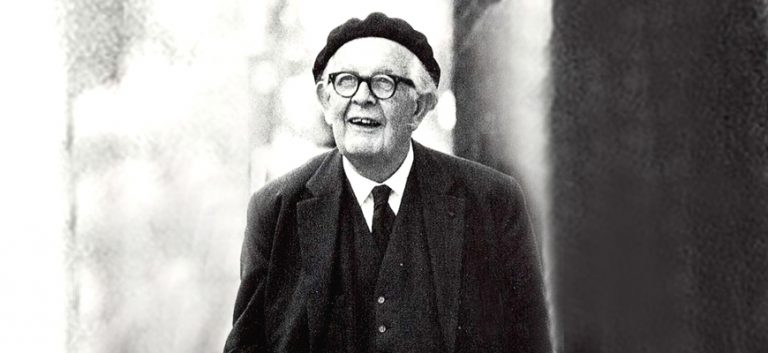 نظرية جان بياجيه
-تمهيد : بالرغم أن نظريات التعلم المعرفية جميعها تشترك في العديد من الافتراضات حول موضوع التعلم من حيث تأكيدها لمبادئ مثل العقلانية والكلية والفطرية والحدس، إلا أنها تختلف نوعا ما في تفسيرها للآلية التي يتم من خلالها التعلم. ففي الوقت الذي نجد فيه أن نظرية الجشتالت تؤكد عمليات الإدراك الحسي والآليات التي يلجأ إليها الفرد في تنظيم مدركاته الحسية كمحددات للتعلم والسلوك، نجد أن نظرية معالجة المعلومات تعنى بتفسير ثلاث عمليات رئيسية يتحدد في ضوئها السلوك وهي عمليات الاستقبال، والمعالجة والتخزين، والاسترجاع، أما نظرية بياجيه في النمو المعرفي والتي نحن بصدد الحديث عنها، فهي تعنى بتفسير التغيرات الكمية والنوعية التي تطرأ على إدراك وتفكري الفرد خلال مراحل منوه المختلفة .
1- تعد نظرية بياجيه إحدى النظريات المعرفية النمائية لأنها تعنى بالكيفية التي تنمو من خلالها المعرفة لدى الفرد عبر مراحل نموه المتعددة؛ 
2- تفترض أن إدراك الفرد لهذا العامل وأساليب تفكريه حياله تتغير من مرحلة عمرية إلى أخرى، إذ تسود في كل مرحلة أساليب واستراتيجيات تفكير خاصة تحكم إدراكات الفرد وتؤثر في أنماطه السلوكية.
 3-  عمد بياجيه في نظريته هذه إلى الكشف عن التغيرات التي تطرأ على تفكير الأفراد والعوامل المعرفية التي تسيطر على مثل هذه التغيرات 
4- بياجيه لم يركز على قياس الذكاء أو وظائف المكونات العقلية وإنما اهتم بالدرجة الأولى في دراسة النمو الذي يحدث في العلميات المعرفية.
تعريف بـ (جان بياجيه) (1980-1896 Biaget ( 
يعد جان بياجيه واحدا من أكرث علماء  النفس تأثيرا وإنتاجا واسهاما في القرن العشرين في مجال علم النفس ولا سيما في موضوع علم النفس المعرفي. لقد ولد جان بياجيه في مدينة نيوشاتل السويسرية عام ١٨٩٦ وكان والده متخصصا في دراسة تاريخ العصور الوسطى. أظهر بياجيه منذ طفولته شغفا واضحا بدراسة التاريخ الطبيعي والعلوم البيولوجية، وقد اهتم كثيرا بالطريقة التي من خلالها تؤدي الطبيعية وظائفها، لدرجة أن أول مقالة علمية نشرت له وهو في الثالثة عشرة من عمره. عمل في سن الحادية عشرة في إحدى المتاحف التاريخية وأصبح خبيرا في مجال المتاحف التاريخية، حيث استمر في ذلك العمل حتى سن الخامسة عشرة . التحق بجامعة نيوشاتل وحصل على درجة البكالوريوس في الأحياء وهو في سن الثامنة عشرة؛ وفي سن الثانية والعشرين نال درجة الدكتوراه في علم الأحياء من نفس الجامعة وكتب رواية طويلة بعنوان البحث  Researche  وحاول من خلالها إثارة العديد من المسائل التي ظلت تسيطر على تفكريه طوال حياته، وتدور هذه المسائل حول العلاقة بين العلوم الطبيعية ونظريات المعرفة. شغل في عام ١٩٢١ وظيفة مدير للدراسات في معهد جان جاك روسو في جنيف، وأثناء وجوده في هذا المعهد ألف كتابين اللغة والفكر عند الطفل The Language and Thought of the
."Child  وفيها بين بياجيه الفرق بين تفكير الطفل والراشد، وأوضح فيها الكيفية التي من خلالها ينمو التفكير لدى الأفراد .تأثر بياجيه في أعمال العديد من العلماء والفلاسفة وعلى رأسهم الفيلسوف الألماني عامنوئيل كنت والفيلسوف الإنجليزي تشارلز داروين وكذلك بأفكار جاك بابتست لامارك. 1- فهو يتفق مع كنت حول ما يسمى بنظرية المعرفة (الابستمولوجيا) من حيث أن معرفة أي شيء في هذا العالم تتطلب وجود معرفة سابقة تتعلق بالزمان والمكان والعمق، 2- ولكنه اختلف معه من حيث أن الفرد يقوم ببناء مثل هذه المفاهيم من خلال عملية التوازن العقلي وأن مثل هذه المعرفة ليست بالضرورة أن تكون فطرية كما يفترض كنت. 4- كما وتأثر بياجيه بأفكار كل من داروين ولامارك من حيث أن الكائنات التي تولد بخصائص وراثية تناسب البيئة التي تعيش فيها هي قابلة للتكاثر ونقل خصائصها إلى الأجيال اللاحقة، وقد اتخذ موقف لامارك بهذا الشأن من حيث تأكيده على أن الخصائص الوراثية تتغير كنتيجة للجهد، وأن مثل هذه الخصائص تنتقل على نحو آلي إلى الأجيال المتعاقبة، لكنه يرى أن ليس أي جهد يؤدي إلى تغير مثل هذه الخصائص وإنما بعض معين من هذه الجهود يؤدي إلى هذا التغير، ويتمثل في إحداث تغير في التنظيم الداخلي للكائن الحي الذي ينتج عنه بعض التغيرات في الرموز الوراثية والتي من شأنها أن تساعد الكائن على البقاء والتكيف .
اتفق بياجيه أيضا مع أفكار المدرسة الجشتالتية حول مفهوم كلية الإ دراك لأشياء هذا العالم، لكنه في الوقت نفسه يعترض على افتراض أن مفهوم الكلية هو فطري بالأساس؛ فهو يرى أن الكليات يقوم الفرد ببنائها من خلال عمليات تفاعله المستمرة مع العوامل البيئية المتعددة. أظهر بياجيه اهتماما واسعا بما يعرف بنظرية المعرفة Epistemology التي تعنى بالدرجة الأولى في تفسير الكيفية التي يتم من خلالها اكتساب المعرفة وكذلك في علوم الأحياء ، رأى أنه بالإمكان استخدام المبادئ البيولوجية في فهم عمليات النمو العقلي لدى الإنسان، وقد وظف العديد من هذه المبادئ والمفاهيم لدراسة العمليات العقلية، وبذلك عمد بياجيه من خلال علم النفس إلى ردم الهوة ما بين علم الأحياء والفلسفة لقد عبر بياجيه على نحو واضح وصريح عن امتزاج علم النفس والفلسفة والبيولوجيا في نظريته؛ فهي نظرية في مجال علم النفس، تعرف بنظرية المعرفة وتقوم على أساس بيولوجي، تعتمد على محورين أساسيني هما:
أولا: تشكل المعرفة في حد ذاتها أداة متثل ينتج عنها تطوير بنى معرفية .
 ثانيا: تؤدي المعرفة وظيفة التحكم الذاتي في أساليب التفكير لدى الفرد وفقا لعملية التوازن العقلي .وانطلاقا من ذلك سعى بياجيه إلى وضع نظرية في النمو النفسي المعرفي، وقد استفاد من ذلك من نظرية جيمس مارك بولدوين، حيث يعد هذا الاخير من أوائل علماء النفس الذين حاولوا دراسة التطور الإنساني، وكان للقضايا والمسائل التي أثارها والطرق التي استخدمها في دراسة مثل هذه القضايا الأثر البالغ على بياجيه، حيث استخدمها لا حقا في دراسة النمو العقلي . كرس بياجيه حياته كلها لدراسة عمليات النمو المعرفي عند الأفراد لدرجة أن هذا الاهتمام جعله مميزا بين علماء  النفس، وقد اصدر العديد من المؤلفات حول النمو العقلي بناء على ملاحظاته ودراساته المستفيضة على أطفاله،
ومن هذه المؤلفات :
أصل الذكاء عند الطفل  the Origin Of Intilligence in children ؛ وبناء الحقيقة عند الطفل "
Child Construction of Reality in the Child ،"وقد اظهر بياجيه عبقرية بالغة في هذين الكتابين حيث أوضح فيهما نمو الذكاء والتفكيرلدى الأطفال والكيفية التي من خلالها تتطور مفاهيم الأعداد والزمان والهندسة والسرعة والمكان وغيرها لدىهم. أسس بياجيه في عام ١٩٥٥ المركز الدولي لدراسات المعرفة الوراثية في جامعة جنيف وعمل رئيسا لهذا المركز لفترة من الزمن، وبعد اعتزاله من رئاسة هذا المركز ألف كتابين هما: 1- علم الأحياء والمعرفة Biology and Knowledge؛ 2- تطور التفكري في الأبنية المعرفية " The Development of Thought:     Equilibration of Cognitive Structuresويعالج في الكتاب الآخر التطورات المعرفية التي تطرأ على تفكير الفرد خلال المراحل الأربع وهي:الحس حركية، ما قبل العمليات، العمليات المادية، ومرحلة العمليات المجردة.
أهمية نظرية بياجيه  Importance :  The
كأي نظرية أخرى، واجهت نظرية بياجيه العديد من الانتقادات، منها ما يرتبط بالقضايا والمفاهيم والافتراضات التي أثارتها، والبعض الآخر يتعلق بقضية إهمالها إلى بعض المسائل الهامة في النمو، في حين أن البعض الآخر يرتبط بمنهجية البحث. 
ولكن بالرغم من هذه الانتقادات، فإن نظرية بياجيه تعد على غاية من الأهمية للأسباب التالية : 
1-  تعد نظرية بياجيه من أوائل النظريات في مجال النمو العقلي؛ فهي من أكثر النظريات شمولية لتفسيرها للنمو العقلي عند الأطفال. ففي هذا الصدد يؤكد فلافل (Flavell )أهمية هذه النظرية في دراسة القدرات العقلية المعرفية لدرجة أن ما جاء فيها من أفكار وملاحظات وتفسيرات حول النمو العقلي شكل محط اهتمام العديد من الباحثين لعدة عقود. وتجدر الإشارة هنا، أن هذه النظرية شكلت نقطة انطلاق للعديد من النظريات المعرفية التي ظهرت لاحقا . 
٢-  لقد جاءت أ فكار هذه النظرية بناء على العديد من الدراسات الطولية والعرضية والتي وظف فيها بياجيه وتلاميذه العديد من أدوات البحث مثل الملاحظة والمقابلة الإكلينيكية والاختبارات وغيرها من الأدوات الاخرى. فهي نتاج جهود كبيرة استمرت فترة طويلة من البحث والدراسة كرس خلالها بياجيه جل حياته لصياغة افتراضاتها ومفاهيمها .
٣-  لم يقتصر بياجيه على دراسة النمو في العمليات المعرفية فحسب، بل درس النمو أ- الاجتماعي ب- والانفعالي ت- والأخلاقي ث- واللغوي على اعتبار أن مظاهر النمو المختلفة مترابطة يؤثر كل منها بالآخر سلبا وإيجابا . 
4-  بصرف النظر عن النتائج التي تمخضت عنها الأبحاث التجريبية التي حاولت اختبار صحة افتراضات ومفاهيم نظرية بياجيه في النمو المعرفي، فيمكن القول إن هذه النظرية ولدت الآلاف من الأبحاث التجريبية، وهذا بحد ذاته مؤشر لأهمية المواضيع التي أثارتها فهي من أكثر النظريات التي ولدت بحوثا تجريبية في مجال النمو 
5- يعد بياجيه أول من أدخل مفهوم التوازن العقلي كأحد الأسباب الرئيسية التي تؤدي إلى حدوث النمو العقلي، إذ إن ممن سبقوه في هذا المجال لم يتعرضوا إلى مثل هذه النزعة.
٦ تطبيقاتها التربوية كثرية وذلك من حيث اختيار الخبرات والمواد التعليمية المناسبة وأساليب وإستراتيجيات تقديم هذه الخبرات ووسائل تقوميها.
 ففي هذا الصدد، يرى جالاجر (Gallagher  )أن التطبيقات التربوية لنظرية بياجيه مرت في ثلاث مراحل رئيسية هي: المرحلة الأولى : تمثلت في التطبيق المباشر لمفاهيم هذه النظرية داخل الغرف الصفية . 
المرحلة الثانية : تمثلت في الانشغال بمسألة الفروق الفردية بين المتعلمني . 
المرحلة الثالثة : تمثلت في تطبيق مفهوم التوازن العقلي على عمليات التعلم من خلال استخدام أسلوب حل المشكلات ووضع المتعلمين في حالات من عدم التوازن العقلي .
لملامح الرئيسية لنظرية بياجيه : 
هنالك عدد من السمات التي تميز نظرية بياجيه النمائية، وتنبع مثل هذه السمات من افتراضاتها الرئيسية حول موضوع التعلم والنمو الإنساني، وفيما يلي عرض لهذه السمات: 
 أولا: تعد نظرية بياجيه في الأساس نموذجا بيولوجيا ينظر إلى الإنسان على أنه بناء ذاتي التنظيم وهو مصدر كل الأنشطة التي يقوم بها؛ فالإنسان حسب هذا المنظور لديه القدرة الذاتية على إعادة تنظيم نفسه، وهو ليس مجرد مجموعة من المدخلات والمخرجات.
 ثانيا: يمثل الإنسان نظاما متكاملا ذا بعدين رئيسين هما مجموعة العلاقات المتبادلة بين مكوناته وخصائصه؛ وعمليات تفاعلاته المستمرة مع البيئة. فالتغيرأو النمو الذي يحدث لدى الإنسان من جراء التفاعل مع البيئة هو كلي وليس جزئي الطابع، حيث يحدث التغير أو النمو في هذا النظام ككل وليس في بعض أجزاءه . 
ثالثا: لا تعنى هذه النظرية بالعلاقات أو الارتباطات بين المثيرات والاستجابات فهي لا تؤمن أبدا بأن مثثرات معينة تحدث استجابات معينة على نحو آلي، وإنما ترى أن الاستجابات هي نتاجات للأبنية المعرفية التي يشكلها الفرد في ضوء عمليات النمو .
رابعا: ترى أن الإنسان يولد ببعض الأبنية التي تمكنه من اصدار العديد من ردأت الفعل الانعكاسية (قدرات التنظيم)، وأن مثل هذه الأبنية تشكل أصل المعرفة، إذ أنه من خلالها ينمو العقل وتتطور أساليب تفكير الفرد وأنماطه المعرفية المتعددة .
 فهو يرى أن الإنسان لا يولد وهو مزود بمعرفة معينة ولكن بنزعه Tendency  لتنظيم المعلومات الحسية. وكنتيجة لعوامل الخبره والممارسة فإن العقل يولد فئات معرفية ويكتشف التنظيمات المعرفية .
تعريف النمو عند بياجية :  ذكر القيسي  (2008 ، 218 ) بأن بياجيه يرى أن النمو المعرفي هو نتيجة طبيعية لتفاعل الفرد مع البيئة التي يعيش فيها ذلك الطفل اذ لا يتعلم من خلال هذه الخبرات المباشرة الناجمة عنه فحسب بل انه يتعلم كيفية التفاعل مع هذه البيئة ايضا وفي عملية التفاعل هذه يلعب عامل العمر دورا هاما من خلال تأثره بعاملين اخرين في غاية الاهمية هما النضج والخبرة 
- ويعرفها أبو حطب وصادق (1996،196 ( بأنها تحسن ارتقائي منظم للأشكال المعرفية التي تنشأ من تاريخ خبرات الفرد، والسمات العامة لهذا النمو تتخذ صورة المتوالية الثابتة من المراحل
المسلمات التي تقوم عليها نظرية بياجيه في التعلم:
القدرة علـى القيام بعمليات تحويل المعلومات التي، تستقبل من البيئة وتتغير هـــذه العمليات بتغير السن، ويطلق عليها بياجيه مصطلح البنى أو الخطط العقلية لمعالجة المعلومات ، وهذا هــو تعريف الذكاء عند بياجيه.
  يحدث التطور أو النمو المعرفي من خلال الانتقال من مرحلة العمليات إلى مرحلة جديدة.
التطور هو علاقة بين الخبرة والنضج.
العمليات الأساسية في النمو العقلي عند بياجيه :         يَرى بياجيه أنَّ عملية التوازُن هي العامل الهام والحاسم في النموِّ العقلي، ومِـــــــن خلالها يَسعى الفرْدُ إلى التخلُّص من حالات الاضطراب والاختلال التي تحدُث بفعْل التفاعلات المستمرَّة، والوصول إلى حالةٍ من الاتِّزان بين بنائه المعرفي وهذا العالَم، وتشــــمل عمليةَ التوازن على قدرتَين فطريتين، هما: قدرة التنظيم، وقـدرة التكيف  وهاتان القدرتان تتفاعلان معًا ليُحقِّقَا التواؤم مع البيئة التي يَعيش فيها، ويتفاعَل معها.أولاً: قدرة التنظيم: تعد قدرة التنظيم نزعة فطرية تولد لدى الأفراد بحيث تمكنهم من تنظيم خبراتهم وعملياتهم المعرفية في بنى  معرفية نفسية ،يرى بياجيه أن الأفراد يولدون وهم مزودون ببعض البنى المعرفية البسيطة وبعض الاستعدادات التي تمكنهم من تنظيم الخبرات الخارجية في ضوء ما يوجد لديهم من تكوينات أو أبنية، وهذا بالتالي يسمح لهم من إعادة تنظيم بعض الأبنية لتكوين أبنية أو مخططات جديدة . فقدرة التنظيم تمكن الفرد أن يكون فاعلا في البيئة سواء على المستوى الجسمي أو النفسي: جسميا، التنظيم يساعد في التنسيق بني عدد من الأعضاء والأنظمة الجسمية استجابة لمتطلبات البيئة. وعلى الصعيد النفسي، فالتنظيم يتضمن تكامل البني المخيه والحسيه استجابة للمثيرات البيئية التي تواجه الفرد . وبهذا المنظور، فإن الأفراد يولدون وهم مزودون ببعض القدرات التنظيمية البسيطة التي تتطور وتتشابك معا لتصبح أنظمة أو بنى معرفية أكثر تعقيدا. فمن خلال قدرات التنظيم يعمل الفرد على استدماج
خبرات وبنى معرفية جديدة، كما وتتيح له إعادة تنظيم البنى المعرفية الموجودة لديه أصلا. وعليه فالتنظيم ينطوي على عمليات الجمع والترتيب وإعادة التشكيل والإنتاج للأفكار والخبرات لتصبح نظاما معرفيا متكاملا؛ أي تنظيم المعرفة على نحو تصبح فيه ذات معنى وقيمة بالنسبة للفرد . فعلى سبيل المثال يولد، الأفراد ولديهم بنى معرفية منفصلة مثل البنية المعرفية المتعلقة بالنظر إلى الأشياء والتركيز عليها، والبنية المعرفية المتعلقة بمسك الأشياء ومعالجتها، ومن خلال عمليات النمو تتيح له قدرة التنظيم دمج هاتين البنيتين معا في بنية أكثر تعقيدا تتمثل في مسك الأشياء والنظر إليها بالوقت نفسه . تجدر الإشارة هنا أن البنية المعرفية تشري إلى محتوى الخبرة بالإضافة إلى استراتيجيات وأساليب التفكير حيالها، فهي تنظيم كلي يتحول من شكل إلى آخر ولديه القدرة على إعادة التنظيم ذاته في ضوء عمليات التفاعل المتكررة.
ثانيًا: قدرة التكيف : ينظر إلى التكيف على أنه نزعة فطرية تولد مع الإنسان وتمكنه من التأقلم والتعايش مع البيئة من خلال تعديل أنماطه السلوكية استجابة لمطالب البيئة؛ فهو بمثابة استعداد بيولوجي عام لدى الإنسان يساعده على العيش في بيئة معينة، ويمكنه من التنويع في طرق وأساليب تفكريه باختلاف فرص التفاعل والمراحل العمرية التي مير بها. ففي الوقت الذي تعمل فيه قدرة التنظيم داخل الفرد، نجد أن قدرة التكيف تعمل في الخارج، حيث من خلال هذه العملية يعمل الفرد على تحقيق نوع من التوازن مع ما يجري من متغيرات في البيئة التي يتفاعل معها، مام يتيح له بالتالي فرصة العيش والبقاء وبناء على وجهة نظر بياجيه، فإن العقل ليس مجرد صفحة بيضاء تنطبع عليها المعارف، أو مجرد مرآة تعكس ما يتم إدراكه، فهو ليس مسجلا سلبيا، وإمنا يمتاز بالفعالية والنشاط. فالأفراد يتفاعلون على نحو نشط وفعال مع البيئة وينتج عن خبرات التفاعل هذه تطورات في الوظائف والأنشطة المعرفية يمثل التكيف الهدف النهائي لعملية التوازن، ويتضمن التغيرات التي تطرأ على الكائن الحي استجابة لمطالب البيئة. ويحدث التكيف من خلال عمليتين  متكاملتين هما : التمثُّل، والتلاؤم، وهاتـان العـمليتان متلازمتانِ، فليـس هنــاك تمثُّل بلا تلاؤم، ولا تلاؤم بلا تمـثُّل.
أ - عملية التمثل: تتضمَّن عملية التمثُّل تعديلَ مجموعة من الخِبرات الجديدة بما يتناسب مع البِنَى العقلية الموجودة لدى الفرْد، فعندما يتمثَّل شخصٌ ما خبرةً ما، فــهو بذلك يعدل هــــذه الخبرةَ لتتلاءم مــــع ما هو موجود لَدَينا مـــن أنشطة، وأبنية عقلية  ، وعلى سبيل المثال ، الطِّفل الذي عندما يرى قطعةً من البلاستك أمامَه فإنَّه يضعها فــي فمه مبـاشرةً، يظن أنَّها طعام، باعتبار أنَّ لديه بنية سابقة حولَ الطعام 
ب - التواؤم: والمقصود به هنا هو تعديلُ الاستجابة التي أصدرها الفرْد في عملية التمثُّل، التي أثارها المتعلِّم نتيجةَ جمعه للمعلومات الجديدة، نتجت عـــن عدم توافق بينهما وبين بيئته الذِّهنيَّة، وهــذا يقضي أن يستعيدَ المتعلِّم اتزانَه الذهني، ويـعدل بنيته الذهنية، ويَـحدُث أحيانًا التعديل للمـعلومات التي تلقَّاها بما يتناسب مـع خلفيته المعرفية وليس العكس، أمَّا إذا كانت المعلومات جديدةً، فينتج عن ذلك إضافةً للبنية الذهنية للمتعلِّم
التوازن
التكيف
التنظيم
التمثل
التلاؤم
مخطط يوضح العمليات الأساسية في النمو
السكيما Schemes : 
تعرض بياجيه إلى مفهوم السكيما في معرض حديثه عن النمو العقلي، ويرى أن الأفراد خلال منوهم العقلي تصبح لديهم القدرة على تنظيم أفكارهم، وأنماطهم السلوكية من أجل التكيف مع البيئة. وهذا بالطبع يودي إلى توليد بنى نفسية أطلق عليها بياجيه اسم السكيما. تمثل السكيما نوعا من الأطر المفاهيمية التي يجب أن تتلاءم معها المثيرات البيئية حتى يستطيع الفرد التفاعل معها. ففي الوقت الذي تكون فيه قدرات التنظيم والتكيف ثابته غير قابلة للتغير، فإن السكيما قابلة للتغير كنتاج لعمليات الخبرة، وهكذا نجد أن الأفراد خلال عمليات التفاعل مع البيئة عبر مراحل النمو المختلفة يطورون على نحو ثابت سكيمات جديدة والتي تعد مهمة لاستمرار عمليتي التنظيم والتكيف مع البيئة . يرى بياجيه أن السكيمات تتطور مع الزمن وتصبح أكثر تعقيدا ليتكون منها ما يسمى بالمخططات العقلية. كما أنها تتباين من فرد إلى فرد آخر تبعا لاختلاف العوامل الوراثية والخبرات البيئية.
مراحل النمو العقلي والتطور المعرفي
تصنف نظرية بياجيه مراحل النمو المعرفي للأطفال التي تنطوي على تغييرات في العمليات المعرفية والقدرات التي يمتلكها ويكتسبها الأطفال، إذ رأى بياجيه أن هذا التطور ينطوي على عملياتٍ تستند إلى إجراءاتٍ وتتطور لتصل إلى تغييراتٍ في العمليات العقلية.
ومن خلال ملاحظاته، طور بياجيه نظرية التطور الفكري التي شملت أربع مراحلٍ متميزة هي:
المرحلة الحسية الحركية.
مرحلة التفكير التصوري.
مرحلة العمليات المادية المحسوسة.
مرحلة العمليات المجردة.
وسنتطرق إلى الحديث عن كل مرحلة على حدا.
1-المرحلة الحسية الحركية
تبدأ منذ الولادة حتى عمر السنتين ويبدأ الأطفال الرضع في هذه المرحلة من مراحل النمو باكتشاف العالم والبيئة المحيطة باستخدام حواسهم وحركاتهم الجسدية، أي أنها المرحلة التي يبدأ فيها الطفل بجمع المعلومات من تجاربٍ مختلفةٍ وتعلم كيفية التفريق بين الأشخاص، والأشياء، والمشاهد، والحالات الشعورية. في الواقع إن طفل هذه المرحلة لا يستطيع التفكير، وإنما يعتمد على الأنشطة الحسية والحركية في تفاعلاته مع هذا العالم؛ فهو يبدأ ببعض الأفعال الفطرية الانعكاسية أو البنى الأساسية وسرعان ما تتطور ويجير التعديل والدمج فيها لتشكيل أنماط سلوكية أكثر تعقيدا. وفي نهاية المرحلة، يبدأ الطفل في تشكيل نظام رمزي قائم على استخدام اللغة، وبعض الرموز الأخرى لتصبح لاحقا إحدى أساليبه المعرفية . يقسم بياجيه هذه المرحلة إلى ست فترات فرعية في كل منها تأخذ الجوانب الحس-حركية مظاهرا مختلفة كما هو مبين  بالآتي:
١- يمارس الطفل الافعال الانعكاسية مثل المص وتحريك اليدين والرجلين والقبض، والاستجابة للضوء وتكون في الغالب هذه الأفعال غير مقصودة، ويهدف الطفل من وراءها الحركة في حد ذاتها، وتسود مثل هذه الأفعال خلال الشهر الأول من العمر، وهي تمثل الفترة الأولى. عموما يكون الطفل سلبي في هذه المرحلة بحيث يعتمد كليا على الاثارة القادمة من البيئة حيث لا تصدر عنه أية استجابات إجرائية . 
2- ينسق الطفل بني حواسه واستجاباته، حيث يلتفت إلى مصدر الأصوات ويتابع الأشياء المتحركة في بيئته بصريا. كما وتظهر لديه ردود الفعل الدائرية الأولية مثل تكرار قبض الأصابع والعبث بها، ويظهر أيضا الحركات غير المقصودة التي تكون متتابعة وموجهة نحو الذات. تسود مثل هذه المظاهر خلال الفترة الثانية التي تمتد من الشهر الثاني وحتى الشهر الرابع من العمر .
 3- يمارس الطفل ردود الفعل الدائرية الثانوية حيث يكرر بعض الاستجابات للتأكد من نتائج معينة، فقد يهز الخرخيشة لأكثر من مرة للتأكد من أن هزها هو السبب في إحداث الصوت، وقد يركل الوسادة برجليه للتأكد من أن ذلك يؤدي إلى تحريك السرير. وفي الغالب يكرر الطفل أفعاله للتأكد من السبب والنتيجة ولتحقيق المتعة والتسلية أيضا ويعرف ذلك بعملية التيقن. وفي هذه الفترة يظهر الطفل اهتماما بالأشياء والموضوعات الخارجية، إذ أن معظم حركاته مقصودة بحد ذاتها وموجهة للعامل الخارجي، وتستمر هذه الفترة ما بين الشهر الخامس والثامن من العمر بحيث تزداد قدرة الطفل على التآزر الحس-حركي.
٤ - يحقق الطفل التآزر الحس-حركي، ويستطيع التوفيق بين ردود الفعل الدائرية الثانوية، ويستخدم السلوك الحركي هنا كوسيلة للحصول على شيء أو إزالة بعض العقبات التي تعترضه. يميز الطفل بني الوسائل والغايات، ويبدأ باستخدام بعض الوسائل للوصول إلى نتائج معينة، كأن يرفع الوسادة للبحث عن لعبته تحتها. وعليه فإن الأفعال الحركية التي يمارسها الطفل في هذه الفترة هي وسيلة لتحقيق هدف معين وليس مجرد تسلية. تمتد هذه الفترة بين الشهر التاسع ونهاية السنة الأولى من العمر، وفيها يدرك الطفل ظاهرة بقاء الأشياء، إذ أنه يدرك أن الأشياء تبقى موجودة في البيئة بالرغم من اختفائها من مجاله الحسي. فعلى سبيل المثال، يدرك الطفل أن لعبته في مكان ما بالرغم من عدم إحساسه بها أو رؤيته لها، كما أنه في هذه الفترة يدرك استقلالية جسمه عن البيئية المحيطه به . 
5-  يمارس الطفل ردود الفعل من الدرجة الثالثة ويصبح قادرا على التفريق بين الاستجابة والنتائج المترتبة عليها؛ أي أنه يتعرف على خصائص الاستجابات، كما وتتطور قدرته على إنتاج وابتكار عدد من الاستجابات للتعامل مع الموقف الواحد. فعلى سبيل المثال، قد يمد الطفل يده لتناول شيء ما، فإذا ما فشل ربما
يستخدم عصا لتقريب هذا الشيء إليه، أو قد يلجأ إلى استجابات مبتكرة أخرى يمارس الطفل مثل هذه الأفعال الحركية في الفترة الواقعة ما بين الشهر الثالث عشر والشهر الثامن عشر من العمر، ويلاحظ أن الطفل في هذه الفترة يطور وسائل معرفية جديدة لاكتشاف العالم والتعرف عليه، ويتمثل ذلك في استخدام أساليب المحاولة والخطأ والتجريب والعبث بالأشياء. ويصبح الطفل قادرا على المشي، الأمر الذي يساعده على التحرك في بيئته والتعرف على خصائص موجوداتها، كما ويبدأ الطفل في استخدام بعض الرموز اللغوية للتفاعل مع الآخرين، لكنها لا تشكل في حد ذاتها نظاما فعليا للتفكير 
 ٦  - يظهر الطفل في نهاية هذه المرحلة؛ أي بني الشهر التاسع عشر والشهر الرابع والعشرين من العمر بعض الأنماط السلوكية التي تعتمد بدرجة بسيطة على التخطيط والتخيل، كما ويبتكر بعض الوسائل للوصول إلى الغايات وتصبح أفعاله أكرث هدفية بسبب سيطرته على المشي والتحرك والإمساك بالأشياء ومعالجتها. لذلك تسمى هذه الفترة باسم فترة التأليف أو المزج أو الاختراع. وعموما يمكن تلخيص أهم خصائص المرحلة الحس-حركية على النحو الآتي :
١- يعتمد الطفل على الاتصال الحسي المباشر والأفعال الحركية كأداة تفكير في هذا العالم 
 ٢ - يكون الطفل كثري التمثل في هذه المرحلة العمرية نظرا لقلة خبراته، لذلك كثريا ما يميل الطفل إلى التعميم، ومثل هذه الخاصية توقع الأطفال في بعض الأخطاء في عمليات الادراك .
 ٣- يلجأ الطفل إلى المحاكاة والتقليد والمحاولة والخطأ والعبث بالأشياء كأدوات لاكتساب المعرفة .
 ٤  - يحقق الطفل التآزر الحس-حريك، ويصبح أكثرقدرة على السيطرة على أفعاله وحركاته .
 ٥ - يدرك الطفل استقلالية جسمه عن البيئة المحيطة، إذ يتطور لديه الوعي بمفهوم الذات .
 ٦ - .يدرك الطفل ظاهرة بقاء أو ديمومة الأشياء.
٧ - .يتعرف الطفل على السبب والنتيجة من خلال ظاهرة التيقن التي من خلالها يكرر الطفل استجاباته للتأكد من أنها السبب في نتائج معينة .
 ٨ - .يكتسب الطفل بعض الرموز اللغوية ممثلا ذلك في اكتسابه لبعض المفردات اللغوية والتي في غالبها ترتبط بأسماء الأشياء أو تعبر عن حالات معينة. وفي الغالب يستخدم هذه المفردات للتعيبر عن حاجاته ولا تشكل إحدى أدوات التفكيي لديه
2- مرحلة التفكير التصويري
تبدأ هذه المرحلة من عمر السنتين حتى السبع سنوات؛ فيستمر الطفل في هذه المرحلة في تطوير طرق تجريدية للتفكير، ويشمل ذلك تطوير مهاراته اللغوية واستخدام الكلمات والسلوكيات لتمثيل الأحداث التي مر بها سابقًا. ويعرض الطفل في هذه المرحلة خمس سلوكياتٍ رئيسيةٍ هي:
التقليد: إذ يبدأ الطفل في هذه المرحلة تقليد سلوكيات الأشخاص حتى إن لم يكن الشخص الذي يقلده الطفل موجودًا أمامه.
الترميز: يبدأ الطفل باستخدام الكائنات كرموزٍ وإسقاط خصائص كائن على آخر، مثل قيام الطفل بتمثيل العصا على أنها سيف.
الرسم: ينطوي على كل من التقليد والترميز، فيبدأ الطفل بتطوير مهاراته التجريدية بدقةٍ أكبرٍ.
التصوير الذهني: يمكن للطفل تصور العديد من الكائنات في عقله بالإضافة إلى ربط هذه الأشياء مع أسمائها.
التوصيف اللفظي للأحداث: يمكن للطفل استخدام اللغة لوصف وتمثيل الأحداث أو الأشخاص أو الكائنات.
3- مرحلة العمليات المادية المحسوسة
تبدأ هذه المرحلة من عمر السبع سنوات حتى 11 سنة. وتعتبر هذه المرحلة نقطة التحول الرئيسية في مراحل النمو المعرفي للطفل، ويصبح فيها الطفل أقل أنانيةً وأكثر عقلانيةً.
يكتسب الطفل في هذه المرحلة القدرة على تطوير وتطبيق قواعدٍ منطقيةٍ وملموسةٍ على الكائنات، ويشمل ذلك القدرة على تصنيف الكائنات في مجموعاتٍ ومجموعاتٍ فرعية، بالإضافة إلى القدرة على فهم الأمور المنطقية كالطول والوزن والفهم والحفظ. على سبيل المثال، يصبح الطفل قادرًا على إدراك أن مظهر الماء يتغير عند وضعه في زجاجة صغيرة أو كبيرة، واسعة أو ضيقة، إلا أن الماء نفسه لا يتغير بل يبقى محافظًا على نفسه.
4- مرحلة العمليات المجردة
هي المرحلة الممتدة من 11 عامًا إلى الكبر، ويتعلم الأطفال فيها استخدام المنطق وخلق النظريات.
وتعتبر المرحلة النهائية من التطور المعرفي، ويتعلم فيها الطفل قواعد أكثر تطورًا من المنطق تمكنه من استخدام أدوارٍ منطقيةٍ لفهم المواضيع المجردة وحل المشاكل، كما يصبح قادرًا على تحليل البيئة ويتجاوز حدود فهم الأشياء والحقائق ليصل إلى البحث عن حلولٍ للمشاكل.
وفيما يلي أهم الخصائص المميزة لهذه المرحلة : 
أولا: يدرك أن الأساليب والأنماط التفكيرية في المراحل السابقة قد لا تفي بالغرض لحل العديد من المشكلات، لذلك يقل اعتماده على الأساليب المرتبطة بالمعالجات المادية، ويصبح أكرث اعتمادا على أساليب التفكير المجرد . 
ثانيا: تنمو القدرة لديه على وضع الفروض وإجراء المحاكمات العقلية والاختبار لهذه الفروض للتأكد من صدقها أو عدمه، فهو يلجأ إلى الاستدلال العقلي كمحك رئيسي للوصول إلى نتائج معينة. ويتضح ذلك جليا في زيادة قدراته على عمل الاستدلالات والاستنتاجات المنطقية بعيدا عن الأشياء أو الموضوعات المادية .
 ثالثا: تنمو القدرة على التفكير المنظم والبحث في جميع الأسباب المحتملة لحدوث ظاهرة ما، فهو يفكر فيما وراء الحاضر ويركز على العلاقات أكثر من المحتوى.
رابعا: منو القدرات على التعليل الاستقرائي والذي يتجلى في استخدام بعض الملاحظات المحددة للوصول إلى تعميمات ومبادئ معينة؛ أي التفكري الذي يسري من الجزء إلى الكل، كذلك التفكري الاستنتاجي الذي يتمثل في الوصول إلى وقائع وأحداث جزئية من خلال القواعد والتعميمات . 
خامسا: مع نهاية هذه المرحلة تنمو لدى الفرد مفاهيم المساحة والحرارة والسرعة والحجم والكثافة، ويبدأ بتكوين المفاهيم المجردة التي ليس لها تمثيل مادي محسوس في الواقع، وإنما يستدل عليها من خلال معانيها أو الآثار الدالة عليها كمفاهيم العدل والحرية والأمانة والديمقراطية وغريها .
- مفهوم النمو( growth )  :النمو بمعناه النفسي يعني ( مجموعة التغيرات الجسمية والفسيولوجية من حيث الطول والوزن والحجم والتغيرات التي تحدث في أجهزة الجسم المختلفة والتغيرات العقلية المعرفية والتغيرات السلوكية الانفعالية والاجتماعية التي يمر بها الفرد في مراحل نموه المختلفة ) . 
جوانب النمو : للنمو مظهران رئيسان يحددان الاتجاه في دراسة علم نفس النمو هما :-   1- النمو العضوي ( التكويني أو البنائي ) يتمثل في التغيرات العضوية والجسمية من حيث صفات الجسم الخاصة كالطول والوزن , والنمو الفسيولوجي من حيث نمو أجهزة الجسم المختلفة مثل الجهاز العصبي والجهاز الدوري والتنفسي والقلب ... الخ , والنمو الحسي وهكذا . 
2- النمو الوظيفي ( السلوكي ) يتمثل بنمو الوظائف النفسية التي تتمثل في تزايد القدرة على التعلم والتذكر والاستنتاج وحل المشكلات والإبداع  والاستقرار الانفعالي والنمو الاجتماعي والنمو الحركي والنمو الأخلاقي ...  الخ في مراحل النمو المختلفة .
افتراضات النظرية البنائية حول التعلم : 
- يثري بياجيه العديد من المسائل حول موضوع التعلم، فهو لا يؤمن بأن التعلم هو مجرد تغرالتغير الذي ينشأ عن عمليات التأمل المعرفي وحول علاقة التعزيز بالسلوك، فهو يرى بأن المعززات الخارجية التي تأتي من البيئة كالهدايا والألعاب والحلوى وغيرها لا تشكل عاملا حاسما للتعلم، في حين أن التعزيز الحقيقي هو ذلك الذي ينبع عن أفكار الفرد عن ذاته . 
ويرى بياجيه أن التعلم عملية تقوم على الوعي وتحكمها قواعد خاصة؛ فالأداء لدى الفرد لا يتحسن وفقا لعدد من المحاولات التي يقوم بها، وإنما اعتمادا على قدراته في التوصل إلى قاعدة أو معنى عام، 
وبذلك يرى بياجيه أن الفرد لا يتعلم استجابات، وإنما يشكل مخططات أو بنى معرفية في ضوئها تتحدد الأنماط السلوكية المناسبة .
 فيما يتعلق بمحددات التعلم، فهو يرفض اعتبار التعزيز أو العقاب (الحوادث البيئية الخارجية) على أنها محددات للسلوك كام هو الحال عند سكنر، أو أن الحاجة إلى خفض الدافع هو المحدد كما هو الحال في نظرية هل، بل يعتبر عامل التوازن هو العامل الخاص المحدد للتعلم والسلوك .
يؤكد بياجيه أن التعلم هو حالة خاصة من حالات النمو، إذ يتوقف تعلم بعض الخبرات والأنمناط السلوكية على حدوث تغيريت أو تطور في البنى والعمليات المعرفية لدى الفرد. فالطفل مثلا لا يستطيع تفسير العديد من المواقف ما مل يطور أو يكتسب مفهوم التعويض أو المقلوبية مثلا. ويتوقف تطور المعكوسية أو المقلوبية على قدرة الدماغ على إنتاج نظام معلومات متكامل ومترابط يربط بني الأجزاء المتناثرة من المعلومات، ويتم ذلك من خلال عملية تسمى بالتجريد التأمل. 
ويرى بياجيه أن التعلم ليس مجرد اكتساب خبرات ومعارف جديدة فحسب، بل يتضمن زيادة الوعي والحساسية لدى الفرد للطريقة التي تستطيع من خلالها أنشطته وأفكاره الإسهام في تكوين بناء معرفي أكثرمرونة وتكيفا مع هذا العالم. وبهذا المنظور فإن التعلم يرتبط بالمعرفة عن الإجراءات والأساليب التي يستخدمها الفرد في تفاعلاته مع الأشياء وليس المعرفة عن الأشياء بحد ذاتها.
يختلف بياجيه مع وجهة النظر السلوكية التي ترى أن الارتباطات تتشكل بني استجابات ومثيرات يتم إدراكها على نحو مباشر؛ فهو يفترض أن الإدراك الحسي يتم توجيهه من قبل العمليات المعرفية، وأن مثل هذه العمليات بالأصل ليست ناتجة عن الإدراك الحسي. وبذلك فهو يرى أن القدرة على التفكري في الأشياء بما هي ليست عليه أمر ضروري للإدراك ذي المعنى، فالمثيرات لا يتم تمييزها على نحو حسي مباشر، وإمنا من خلال عمليات معرفية تتمثل في إعطاء معاين لها عن طريق اعتبار ما ينبغي أن تكون عليه مثل هذه المثيرات، اهتم بياجيه بالكيفية التي من خلالها يتغير أسلوب المتعلم في فهم المشكلة التي يواجهها، فهو لا ينظر إلى التعلم على أنه عملية آلية بسيطة تتمثل في تشكيل ارتباطات بين مثيرات واستجابات تقوى أو تضعف وفقا للخبرة المعززة أو فرص التدريب، ولكن يعتبره عملية خلق عضوية تعتمد على التفكري؛ فهو يرى أن التعلم هو تعلم إجراءات جديدة . 
يؤكد بياجيه على ما يسمى بالتعلم القائم على المعنى لأنه من أكثر الأنواع ديمومة وانتقالا، ويرى أن مثل هذا التعلم يتطلب نوعا من التنظيم الذاتي النشط الذي من خلاله يستطيع الفرد تمثل هذا العالم وإعادة إنتاجه في أنماط فكرية خلاقة جديدة .
- النظرية المعرفية أن حدوث المعرفة يمر عبر استراتيجية متتالية في الزمن وتتلخص فيما يلي:
1- الانتباه الانتقائي للمعلومات.
2- التفسير الانتقائي للمعلومات.
3- إعادة صياغة المعلومات، وبناء معرفة جديدة.
4- الاحتفاظ بالمعلومات أو المعرفة المحصلة بالذاكرة.
5- استرجاع المعلومات عند الحاجة إليها.
تفسير بياجيه للذكاء:
- يفسر بياجيه الذكاء على أنه نوع من التوازن تسعى إليه كل التراكيب العقلية، أي: تحقيق الاتزان بين العمليات العقلية المتفاعلة داخل الإنسان "الملاءمة"، والظروف الحسية والاجتماعية من خارجه "التمثل".
- نظرًا لأن المؤثرات البيئية المحيطة بالإنسان في تغير مستمر، وبالتالي فإن تفاعلها مع العمليات العقلية المتفاعلة في داخل الإنسان يبقى في تغير مستمر، وهذا يعني أن عملية إحداث التوازن عملية ديناميكية مستمرة لا تتحقق تمامًا أبدًا.
- عملية التكيف أو التطور العقلي لا تحدث إذا جرى تمثيل المؤثرات الخارجية دون إحداث تغيير في البنية العقلية، كما أنها لا تحدث إذا كان الموقف أقل بكثير أو أكبر بكثير مما يحتاجه أو يقدر عليه المتعلم.
- التطور العقلي يحدث لدى المتعلم إذا كان التناقض بين البنية العقلية والموقف الذي يجابهه المتعلم كافيًا لإثارة اهتمامه بحيث يدفعه إلى إيجاد حل لهذا الخلاف أو التناقض، وهذا ما يمكن أن نسميه الدافعية الداخلية للمتعلم.
التطبيقات التربوية لنظرية بياجية :1- على المعلم التعرف على خصائص الاطفال المعرفية ،بحيث يعدل في استراتيجياته التعليمية في اتباع طرق ملائمة ومتناسبة مع المرحلة العقلية التي يمر بها الطفل وهذا يمكنه من وضع اهداف تدريسية يستطيع تحقيقا :2- على مصمم المناهج ان يأخذ بعين الاعتبار وضع مناهج متفقة ومنسجمة مع النمو المعرفي لدى الاطفال .3- فيما يتعلق بالتقويم يجب ان تكون الاختبارات المدرسية متناسبة من ناحية تصميمها للمستوى العقلي الذي يمر به الاطفال بشكل شامل وواقعي .4- ايجاد نوع من التوازن بين الاطفال والبيئة وهذا يتم عن طريق الاختبارات التي تقيس المستوى العقلي عند الاطفال وهذا بدوره يشخص ضعف الاطفال ويجعلهم متوافقين مع البيئة الاجتماعية التي ينتمون اليها .
5- تشجيع الطالب على ممارسة التأمل ، ويتحقق ذلك من خلال التساؤل الذاتي ، مثل ان يسال الطالب نفسة ، هل ما تعلمته اليوم مفهوم بالنسبة لي ؟ وما الاشياء والمعلومات التي ركز عليها المعلم ؟ وما المعلومات الاكثر صعوبة في درس اليوم وكيف يمكن ان افهمها.
6- ان المتعلم يجب ان يكون شيقا نشيطا ويقول بياجية في هذا المجال : ان الفائدة من الرئيسية لنظرية النمو المعرفي في مجال التعليم هي اتاحة الفرص اما م الطفل ليقوم بتعليم ذاتي ، فأننا لا نستطيع تنمية ذكاء الطفل بالتكلم معه فقط ول نستطيع ان نمارس التربية بشكل جيد ومتقن دون وضع الطفل في موقف تعليمي حيث يختبر بنفسة ويرى ما يحصل ويستخدم الرموز ويضع الاسئلة ويفتش عن اجاباته .
7- اهمية التفاعل بين المتعلمين في المدرسة يعتقد بياجية ان النمو المعرفي يفترض ليس فقط تعاون الاطفال مع الراشدين ، ولكن تعاون الاطفال بينهم ايضا فان الطفل الذي لا نسمح له ان يرى نسبة ادراكية يبقى سجين وجهات نظر ثانوية بطيعة الحال،
فالصراع في الآراء بين الاطفال يجعلهم يدركون مباشرة جهات نظر مختلفة دون انفعال او كره .8- افضلية العمل العقلي المبني على التجربة المباشرة وليس على اللغة ، وقد سجل المعلمون تقدما ملحوظا عند عطائهم الاولوية للتجربة الحسية على الكلمات وعلى العكس ، ففي الحضانة يتم تعليم الطفل اللغة ويهمل نقاط الاستدلال التي يستخدمها الطفل في المدرسة الثانوية ينسخون الكتاب حتى يستطيعون الاجابة عن الاسئلة في الامتحان .
مشاكل نظرية بياجيه
– الكثير من الانتقادات لعمل بياجيه تتعلق بأساليب بحثه ، كان بياجيه مصدرًا رئيسيًا للإلهام للنظرية ، وهي ملاحظات لأبنائه الثلاثة ، بالإضافة إلى ذلك ، كان الأطفال الآخرون في عينة بياجيه البحثية الصغيرة جميعهم من محترفين متعلمين يتمتعون بمكانة اجتماعية واقتصادية عالية ، بسبب هذه العينة غير التمثيلية ، من الصعب تعميم نتائجه على عدد أكبر من السكان.
– منهجية البحث بياجيه هي أيضا مشكلة بسبب حقيقة أنه نادرا ما مفصلة كيف تم اختيار المشاركين ، معظم أعماله تتضمن القليل من التفاصيل الإحصائية حول كيفية وصوله إلى استنتاجاته.
– تكمن المشكلة الأخرى في نقص بياجيه في المتغيرات المحددة بوضوح من الناحية التشغيلية ، من أجل تكرار ملاحظاته وقياس موضوعي كيف يؤدي أحد المتغيرات إلى تغييرات في آخر ، يحتاج الباحثون إلى تعريفات محددة للغاية لكل متغير ، يفتقر الكثير من المصطلحات المتعلقة بنظرية بياجيه إلى هذه التعريفات التشغيلية ، لذلك من الصعب للغاية على الباحثين تكرار عمله بدقة.
الانتقادات التي وجهت لنظرية جان بياجية :

أ- لم يكن تحديد المراحل النمائية هدفاً في حد ذاته عند بياجيه ، لكنه في حقيقة الأمر كان يحاول اكتشاف التغيرات الكيفية المميزة لتفكير الطفل والفرق بينه وبين تفكير الشخص البالغ .
ب - يرى بياجيه أن تحديد مراحل النمو ما هي إلا عملية تجريد واستخلاص للفروق الظاهرة في سلسلة شاملة من التغير ، وتتوقف هذه العملية على الطريقة التي ينظر بها عالم نفس النمو إلى هذه التغيرات .
 
ج- يسلم بياجيه بأن عملية النمو العقلي متصلة ومتدرجة ومستمرة وفي نفس الوقت فهي تنتظم في تتابع يمكن الكشف عنه من مرحلة لأخرى ، كما يمكن بيان المراحل الانتقالية بين كل مرحلة وأخرى تالية لها .
هـ- يربط بياجيه بين تحديده للمراحل المختلفة وما يميز كل مرحلة منها من بنى معرفية وبين مفهومه عن الإتزانية التي يعدها مفتاح إحداث كل تطور في النمو العقلي المعرفي ، بحيث أصبح مفهوم المرحلة قابلاً للامتداد والتوسع ليشمل كل جوانب النمو .
القيسي ، رؤوف محمود ، علم النفس التربوي . مطابع دار دجلة ، عمان ، 2008م
- زغلول ، عماد عبد الرحيم ، نظريات التعلم ، ط1، دار الشروق ،عمان ،2010م
https://www.almrsal.com/post/838202
https://www.almrsal.com/post/972662
أبو حطب، فؤاد، و صادق، آمال ، علم النفس التربوي، القاهرة: الأنجلو المصرية، 1996.م
- الخفاف ، ايمان عباس ، نظريات التعلم والتعليم ،ط1، دار المناهج للنشر والتوزيع ، عمان ، 2013